資料１
新型インフルエンザ等対策　医療機関説明会資料
「新型インフルエンザ等対策特別措置法」及び
「高知県新型インフルエンザ等対策行動計画」について
平成26年1月
高知県健康対策課
新型インフルエンザ等対策特別措置法制定の背景について
○　東南アジアなどを中心に、家禽類の間でH5N1亜型の高病原性鳥インフルエンザが発生しており、このウイルスが家禽類からヒトに感染し、死亡する例が報告。
○　このような高病原性鳥インフルエンザ（H5N1）のウイルスがヒトからヒトへ効率よく感染する能力を獲得し、病原性の高い新型インフルエンザが発生することが懸念。
○　平成21年に発生した新型インフルエンザ（A/H1N1）の経験を踏まえ、
　・平成23年9月20日に、政府の「新型インフルエンザ対策行動計画」を改定
　・新型インフルエンザ対策の実効性を確保するため、各種対策の法的根拠の明確化など法的整備の必要性
○　政府行動計画の実効性をさらに高め、新型インフルエンザ発生時に、その脅威から国民の生命と健康を守り、国民の生活や経済に及ぼす影響が最小となるようにするため、「新型インフルエンザ等対策特別措置法」を制定。
新型インフルエンザ等対策特別措置法について
～危機管理としての新型インフルエンザ及び全国的かつ急速なまん延のおそれのある新感染症対策のために～
新型インフルエンザ及び全国的かつ急速なまん延のおそれのある新感染症に対する対策の強化を図り、国民の生命及び健康を保護し、国民生活及び国民経済に及ぼす影響が最小となるようにする。
１．体制整備等
（１）行動計画等の作成
　　①　国、地方公共団体の行動計画の作成、物資・資材の備蓄、訓練、国民への知識の普及
　　②　指定公共機関（医療、医薬品・医療機器の製造・販売、電力、ガス、輸送等を営む法人）の指定・業務計画の作成
（２）権利に制限が加えられるときであっても、当該制限は必要最小限のものとすること
（３）発生時に国、都道府県の対策本部を設置、新型インフルエンザ等緊急事態に市町村の対策本部を設置
（４）発生時における特定接種（登録事業者(※)の従業員等に対する先行的予防接種）の実施
　　  ※医療提供業務又は国民生活・国民経済の安定に寄与する業務を行う事業者であって、厚生労働大臣の定めるところにより
　　　    厚生労働大臣の登録を受けているもの
（５）海外発生時の水際対策の的確な実施
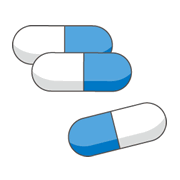 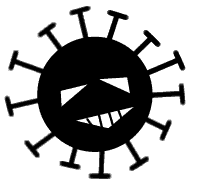 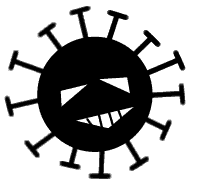 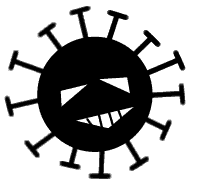 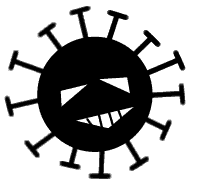 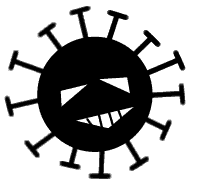 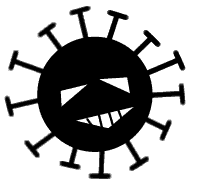 「新型インフルエンザ等緊急事態宣言」
新型インフルエンザ等（国民の生命・健康に著しく重大な被害を与えるおそれがあるものに限る）が国内で発生し、全国的かつ急速なまん延
により、国民生活及び国民経済に甚大な影響を及ぼすおそれがあると認められるとき
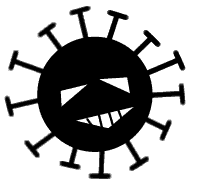 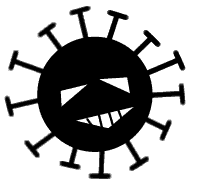 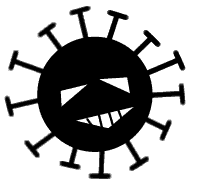 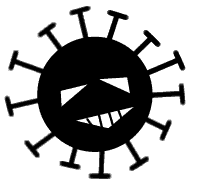 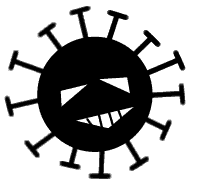 ２．「新型インフルエンザ等緊急事態」発生の際の措置
①　外出自粛要請、興行場、催物等の制限等の要請・指示（潜伏期間、治癒するまでの期間等を考慮）
②　住民に対する予防接種の実施（国による必要な財政負担）
③　医療提供体制の確保（臨時の医療施設等）
④　緊急物資の運送の要請・指示
⑤　政令で定める特定物資の売渡しの要請・収用
⑥　埋葬・火葬の特例
⑦　生活関連物資等の価格の安定（国民生活安定緊急措置法等の的確な運用）
⑧　行政上の申請期限の延長等
⑨　政府関係金融機関等による融資　　　　　　　　　　　　　等
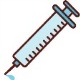 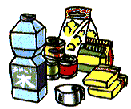 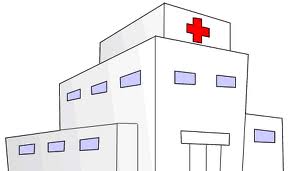 新型インフルエンザ等対策特別措置法が想定している一般的経過例
新型インフルエンザ発生
第一段階　海外で発生（病原性が不明な段階）
政府対策本部立ち上げ
行動計画に基づき、基本的対処方針策定
　　　　検疫の実施、特定接種の実施等
第二段階　病原性も明らかになってくる。国内に侵入
病原性等が強いおそれがある場合
左記以外
本部のみ継続
緊急事態宣言
外出自粛、催物の開催の制限の要請等
　住民への予防接種
　臨時の医療施設における医療提供　等
本部の廃止
緊急事態宣言終了
国及び地域（都道府県）における発生段階
国における発生段階
国内の患者数
被害の軽減
感染拡大抑制
時間
体制整備
国内発生遅延
見直し・準備
未発生期
海外
発生期
国内発生
早期
国内感染期
小康期
再燃期
海外での新型インフルエンザの発生
国内での初の患者の発生
国内のいずれかの都道府県において初めて患者の接触歴が疫学調査で追えなくなった時点が目安
患者の発生が低い水準でとどまる
各県での発生状況は様々であり、
　〇県内未発生期から
　　　　　県内発生早期
　〇県内発生早期から
　　　　　県内感染期
の移行は、県が判断する
県における発生段階
Ａ県
Ｂ県
Ｃ県
Ｄ県
県内での初の患者の発生
県において患者の接触歴が疫学調査で追えなくなった時点が目安
県内
未発生期
県内
発生早期
県内感染期
（感染拡大～まん延～患者減少
指定（地方）公共機関について
行政機関だけでは新型インフルエンザ等対策の適確な実施は困難
指定（地方）公共機関を新たに指定し、
実施体制を強化
指定公共機関（特措法第２条第６号）
独立行政法人等の公共的機関及び医療、医薬品又は医療機器の製造又は販売、電気等の供給、輸送その他の公益的事業を営む法人で、政令で定めるもの（国が指定）
指定地方公共機関（特措法第２条第７号）
都道府県の区域において医療、医薬品又は医療機器の製造又は販売、電気等の供給、輸送その他の公益的事業を営む法人、地方道路公社等の公共的施設を管理する法人及び地方独立行政法人のうち、指定公共機関以外のもので、あらかじめ当該法人の意見を聴いて都道府県知事が指定するもの
責務（法第３条第５項、６項）
○　新型インフルエンザ等が発生したときは、その業務について対策を実施する責務を有する。
○　国、地方公共団体並びに指定公共機関及び指定地方公共機関は、新型インフルエンザ等対策を実施するに当たり、相互に連携協力し、その的確かつ迅速な実施に万全を期さなければならない。
業務等
○　業務計画の作成及び国（都道府県）への報告、関係地方公共団体への通知、要旨の公表（特措法第９条）
○　業務に係る対策の実施に必要な物資・資材の備蓄・整備・点検、施設・設備の整備・点検　（特措法第10条）
○　都道府県対策本部長による総合調整、指示（特措法法第24条第１項、第33条第２項）
責務等について　【法第３～５条】
国、地方公共団体並びに指定公共機関及び指定地方公共機関は、対策を実施するに当たっては、相互に連携協力し、その的確かつ迅速な実施に万全を期さなければならない。
国の責務
○　新型インフルエンザ等（新型インフルエンザ及び新感染症。以下同じ）が発生したときは、自ら対策を的確かつ迅速に実施し、並びに地方公共団体及び指定公共機関が実施する対策を的確かつ迅速に支援することにより、国全体として万全の態勢を整備すること。
○　新型インフルエンザ等及びワクチンその他の医薬品の調査及び研究を推進するよう努めること。
○　世界保健機関その他の国際機関及びアジア諸国等との国際的な連携を確保するとともに、調査及び研究に係る国際協力を推進するよう努めること。
○　地方公共団体は、新型インフルエンザ等が発生したときは、基本的対処方針に基づき、自らその区域に係る対策を的確かつ迅速に実施し、及び当該地方公共団体の区域において関係機関が実施する対策を総合的に推進すること。
地方公共団体の責務
指定（地方）公共機関の責務
○　指定公共機関及び指定地方公共機関は、新型インフルエンザ等が発生したときは、その業務について、対策を実施すること。
○　事業者及び国民は、新型インフルエンザ等の予防に努めるとともに、対策に協力するよう努めなければならないこと。
○　事業者は、新型インフルエンザ等のまん延により生ずる影響を考慮し、その事業の実施に関し、適切な措置を講ずるよう努めなければならないこと。
○　特定接種の対象となる登録事業者は、新型インフルエンザ等が発生したときにおいても、医療の提供並びに国民生活及び国民経済の安定に寄与する業務を継続的に実施するよう努めなければならないこと。
事業者及び国民の責務
基本的人権の尊重
○　国民の自由と権利が尊重されるべきことに鑑み、対策を実施する場合において、国民の自由と権利に制限が加えられるときであっても、その制限は当該対策を実施するため必要最小限のものでなければならない。
行動計画と基本的対処方針について
行動計画について
○ 新型インフルエンザ等の発生に備え、新型インフルエンザ等の発生前（平時）に、政府、都道府県、市町村が、新型インフルエンザ等対策の実施に関する計画を定めるもの。

○ 実際に発生する新型インフルエンザ等の病原性・感染力等のウイルスの特徴などを予測することは不可能であるため、病原性の高い新型インフルエンザへの対応を念頭に置きつつ、病原性が低い場合等様々な状況に対応できるよう、対策の選択肢を示すもの。
基本的対処方針について
○ 新型インフルエンザ等の発生時に、政府対策本部長が、行動計画に基づき、新型インフルエンザ等対策として実際に講じる対策についての基本的な方針を定めるもの。

○ 発生した新型インフルエンザ等の病原性・感染力等のウイルスの特徴、流行の状況、地域の特性、その他の状況を踏まえ、患者等の人権への配慮や、対策の有効性、実行可能性及び対策そのものが社会・経済活動に与える影響を総合的に勘案し、行動計画等で記載するもののうちから、具体的に実施すべき対策を選択し決定する。

○ 新型インフルエンザ等の発生時、都道府県・市町村対策本部は、政府対策本部長が定める基本的対処方針及びその行動計画に基づき、対策を実施。
新型インフルエンザ等緊急事態宣言について　①　【法第３２条】
政府対策本部長は、「新型インフルエンザ等緊急事態」が発生したと認めるときは、 「新型インフルエンザ等緊急事態宣言」を行い、この宣言以降、解除まで緊急事態措置を講じることができる。
１　「新型インフルエンザ等緊急事態」の要件
新型インフルエンザ等（国民の生命及び健康に著しく重大な被害を与えるおそれがあるものとして政令で定める要件①に該当するものに限る。）が国内で発生し、当該疾病の全国的かつ急速なまん延により国民生活及び国民経済に甚大な影響を及ぼすおそれがあるものとして、政令で定める要件②に該当する事態
（政令要件①）　国民の生命及び健康に著しく重大な被害を与えるおそれがあるものとして政令で定める要件
新型インフルエンザ等が発生
＜法律要件＞
政府対策本部の設置　（特措法第15条）
国内で新型インフルエンザ等感染症の患者等又は新感染症の所見のある者の報告
重症症例（肺炎、多臓器不全、脳症など）が通常のインフルエンザにかかった場合に比して、相当程度高いと認められる場合
海外及び国内の臨床例を集積し、それらに基づき、基本的対処方針等諮問委員会で判断。
※ 感染症法に基づき厚生労働大臣が公表する段階では、ある程度の臨床例が蓄積されていると考えられる。
感染症法に基づく厚生労働大臣の公表
ＷＨＯフェーズ４宣言
サーベイランスの強化（感染症法）
海外症例等の情報収集
（政令要件②）　全国的かつ急速なまん延により国民生活及び国民経済に甚大な影響を及ぼすおそれがあるものとして、政令で定める要件
①疫学調査の結果、報告された患者等に感染させた原因が特定できない場合
or
患者等に関する積極的疫学調査を行い、その結果に基づき、基本的対処方針等諮問委員会で判断。
②上記①の場合のほか、患者等が不特定多数の者に対して感染させる行動をとっていた場合、その他の感染が拡大していると疑うに足りる正当な理由のある場合
②のケースであっても、早期の行政的な介入が必要。
新型インフルエンザ等緊急事態宣言について　②
２　「新型インフルエンザ等緊急事態宣言」の内容
政府対策本部長は、新型インフルエンザ等緊急事態が発生した旨及び次に掲げる事項の公示をする。
○新型インフルエンザ等緊急事態措置を実施すべき期間（２年を超えない期間。ただし、１年延長可能）
　・実際に設定する期間については、発生時に、新型インフルエンザ等の病原性の程度や流行状況等を総合的に勘案し、専門家の意見を聴いて決定。　
○新型インフルエンザ等緊急事態措置を実施すべき区域
　・実際に設定する区域については、発生時に、新型インフルエンザ等の流行状況や社会的混乱状況の広がり等を総合的に勘案し、専門家の意見を聴いて決定。
　・区域の最小単位は原則として都道府県の区域を想定。２～３回に分けて日本全国を指定する場合や、離島など都道府県内の一部を指定することも考えられる。
○新型インフルエンザ等緊急事態の概要
　・新型インフルエンザ等の発生状況（患者が確認された地域、患者数等）、ウイルスの病原性、症状、感染・まん延防止に必要な情報などを公示することを想定。
３　「新型インフルエンザ等緊急事態宣言」の解除
政府対策本部長は、新型インフルエンザ等緊急事態措置を実施する必要がなくなったと認めるときは、速やかに、新型インフルエンザ等緊急事態が終了した旨の公示をする。
緊急事態宣言がされている場合の措置等について
新型インフルエンザ等緊急事態において、感染拡大をできるだけ抑制し、社会混乱を回避するため、必要な場合等に以下のような措置を講じる。
実施体制
○　県は、必要に応じて、県対策本部を開催し、対応方針を協議・決定する。
○　市町村は、速やかに市町村対策本部を設置する。
○　県は、住民に対し、期間を定めて、生活の維持に必要な場合を除き、みだりに外出しないことや基本的な感染予防策の徹底を要請する。
○　県は、学校、保育所に対し、期間を定めて、施設の使用制限（臨時休業や入学試験の延期等）の要請を行う。
○　県は、学校、保育所以外の施設について、職場も含め感染対策の徹底又は施設の使用制限の要請を行う。
○　市町村は、基本的対処方針の変更を踏まえ、住民に対する臨時の予防接種を実施する。
予防・まん延防止
医療
○　県は、医療機関並びに医薬品若しくは医療機器の製造販売業者に対し、業務計画で定めるところにより、医療又は医薬品若しくは医療機器の製造販売等を確保するために必要な措置を講ずるよう要請する。
○　県は、医療体制の確保、感染拡大の防止及び衛生面を考慮し、必要に応じ、臨時の医療施設を設置し、医療を提供する。
○　指定（地方）公共機関は、業務計画に定めるところにより、その業務を適切に実施するため、必要な措置を開始する。
○　県及び市町村は、生活関連物資等の価格が高騰しないよう、また、買占め及び売惜しみが生じないよう、調査・監視をするとともに、必要に応じ、関係事業団体等に対して供給の確保や便乗値上げの防止等の要請を行う。
○　県は、混乱に乗じて発生が予想される各種犯罪を防止するため、広報啓発活動を推進するとともに、悪質な事犯に対する取締りを徹底する。
県民生活及び県民経済の安定の確保
予防接種について（特措法第２８条、４６条）
○　法定化された特定事業者への「特定接種」と住民への「住民接種」を新たに追加。
● 特定接種　（対象…登録事業者の従業員等）　　

　　　※プレパンデミックワクチン又はパンデミックワクチン（プレパンデミックワクチンが有効でない場合）の接種。
・登録事業者（医療提供業務又は県民生活・県民経済の安定に寄与する業務を行う事業者で、厚生労働大臣の登録を受けているもの）の従業員等に対する特定接種の実施
・対策に従事する国家公務員に対する特定接種の実施
政府対策本部
厚生労働大臣
指示
実施
本部長
※ 登録事業者、都道府県、市町村は接種や登録に協力（※）
本部長が期間を指定
都道府県知事
市町村長
指示
・対策に従事する地方公務員に対する特定接種の実施
※　登録事業者の選定・登録、接種場所（接種実施医療機関）の確保・委託事務、接種対象者（事業者）との連絡調整、
　ワクチンの流通管理などについては、実質的には都道府県や市町村が実施。
● 住民接種　（対象…住民）
　　
　　　※ パンデミックワクチンの接種
政府対策本部
厚生労働大臣
都道府県知事
指示
市町村長
・住民に対する予防接種の実施
対象者・期間については、基本的対処方針で規定
※ 国・都道府県は接種に協力
予防接種法第６条
※　特定接種及び住民接種については、行政による勧奨及び被接種者による努力義務を規定。
※　健康被害救済（予防接種法の一類相当の補償）については、予防接種を行った主体が実施。
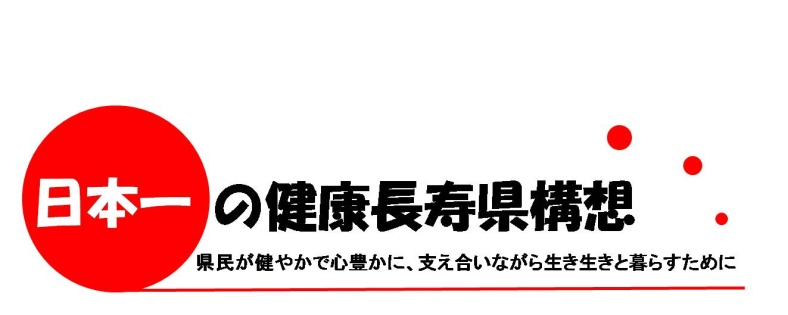 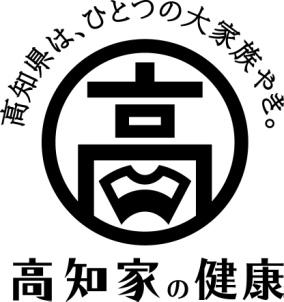 高知県新型インフルエンザ等対策行動計画の概要
行動計画の主なポイント
○　新型インフルエンザ等対策特別措置法（以下「特措法」という。）に基づく初の行動計画。
○　新型インフルエンザ等対策の基本的な方針や県が実施する措置等を示す。
○　発生した感染症の病原性が高い場合や低い場合等様々な状況で対応できるよう、対策の選択肢を示す。
○　市町村の行動計画や指定地方公共機関の業務計画を作成する際の基準となるべき事項等を示す。
●　従来の行動計画（平成24年3月改定　新型インフルエンザ対策行動計画）との主な変更点
◇　県庁における推進体制の再整理
◇　「指定（地方）公共機関」を新たに規定
◇　特措法に盛り込まれている「新型インフルエンザ等緊急事態宣言」等各種の措置の運用等を新たに記載
1.　新型インフルエンザ等に対する体制
◇　法定化された不要不急の外出の自粛の要請等について規定
◇　法定化された施設の使用制限の要請等について規定
2.　まん延防止
3.　予防接種
◇　法定化された予防接種（特定接種、住民接種）について新たに規定
4.　新感染症
◇　行動計画の対象を新感染症に拡大
　　　　「新型インフルエンザ等感染症」（感染症法第6条第7項）
　　　　　　　　　　及び
　　　　「新感染症」（感染症法第6条第9項）※全国的かつ急速なまん延のおそれのあるものに限定
5.　留意事項
◇　基本的人権の尊重について記載を充実
◇　記録の保存について新たに規定
新型インフルエンザ等対策行動計画の基本方針
県民の生命及び健康を保護し、生活等に及ぼす影響を最小限にとどめる。
対策の目的
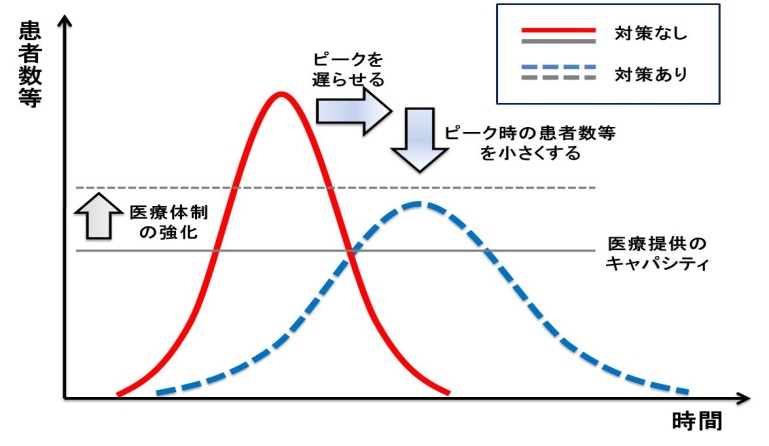 感染拡大を可能な限り抑制し、県民の生命及び健康を保護する。
　　県民生活及び経済に及ぼす影響が最小となるようにする。
改
改
対策の基本的な考え方
対策は、発生の段階や状況の変化に応じて柔軟に対応する。
　　総合的・効果的に組み合わせて一連の流れをもったバランスのとれた戦略を目指す。
　　発生している感染症の特徴等を踏まえ、行動計画等で記載するもののうちから、実施すべき対策を選択して決定する。
新
新
参考：流行規模・被害想定
○発病率全人口の約25％
○医療機関受診患者数1,300万人～2,500万人
○死亡者数17万人～64万人
○従業員の欠勤最大40％程度（ピーク時の約２週間）
改
行動計画の主要６項目
対策実施上の留意点
基本的人権の尊重　　　　　　　　　　　　　　　　　　　危機管理としての特措法の性格
　　関係機関相互の連携協力の確保　　　　　　　　　　記録の作成・保存
新
新
新
新
相互連携
相互連携
新型インフルエンザ等対策の実施に係る高知県の体制について
高知県危機管理指針に基づく体制

（第１配備）





（第２配備）







（第３配備）
平時から
鳥インフル発生
（トリーヒト
　感染確認等）
危機管理連絡員会議	○情報の共有と対策協議・調整
未発生期

(危機事態
対処の準備)
移行
多数の患者発生
（トリーヒト
　感染等）
危機管理調整責任者会議	○情報の共有と対策協議・調整
		○必要に応じ副知事等が出席
高知県感染症対策協議会

○病原性、感染性、県内の流行状況などに基づいた意見
意見
必要に応じ開催
移行
部局長会議（又は庁議）
ヒトーヒト感染
確認
市町村
高知県新型インフルエンザ等危機管理本部

　　　　本部長：知事
　　　　副本部長：副知事
本部員：警察本部長、教育長、公営企業局長、各部局の長、　　
　　　　理事（中山間対策・運輸担当）
相互連携
相互連携
指定（地方）公共機関
移行
海外発生期
から感染期

(危機事態
対処)
新型と認定
意見
高知県感染症対策協議会
「政府対策本部」設置
高知県新型インフルエンザ等対策本部

本部長：知事
副本部長：副知事
本部員：警察本部長、教育長、公営企業局長、各部局の長、
　　　　理事（中山間対策・運輸担当）及び本部長が指名する者
参画者：高知市副市長
事務局：危機管理部　他
市町村
相互連携
対策本部廃止・移行
相互連携
指定（地方）公共機関
小康期
高知県危機管理指針に基づく体制　　　（第１配備）
医療体制について（発生段階別の一般的な患者さんの受診等の流れ）
病原性が不明又は病原性が高い場合　　（発生初期の対応）
病原性が低い場合
発生段階
患　者
患　者
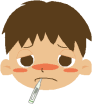 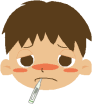 海外発生期
↓
県内
未発生期
↓
県内
発生早期
もし、一般医療機関に直接来院された場合は、相談ｾﾝﾀｰに連絡
電話連絡
病原性が低いと判明した時点で移行
外来受入可能な全医療機関
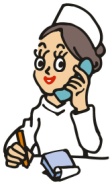 帰国者・接触者相談ｾﾝﾀｰ
一般医療機関外来
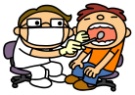 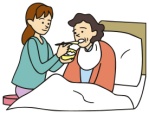 重症者
帰国者・接触者外来
(県内21ヶ所)
軽症者
相談センターを通さずに受診する患者さんが想定されるので、一般医療機関においても院内感染対策が必要！
在宅療養
患者数が多い場合
感染症指定医療機関
（県内２ヶ所）
○感染症指定医療機関(県内2ヶ所)
○入院協力医療機関(県内7ヶ所)
・入院協力医療機関(7ヶ所)
患者数が増加し
医療対応が追いつかない
もしくは
病原性が非常に高い場合
県内感染期
となった場合移行
県内感染期
となった場合移行
県内
感染期
患　者
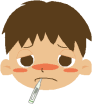 患　者
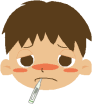 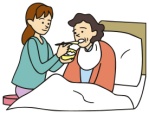 外来受入可能な全医療機関
外来受入可能な全医療機関
○臨時の医療施設
　で診療

・開設は県または市町村
・従事者は、県より指定（地方）公共機関や公的医療機関に要請し確保

※場合によっては再診患者のファクシミリ等　処方の実施
在宅療養
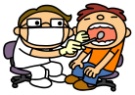 軽症者
軽症者
重症者
重症者
○原則、初診患者を診ない医療機関（県内２ヶ所）
○感染症指定医療機関(県内2ヶ所)
　　　
○入院協力医療機関(県内7ヶ所)
　　・公立病院（県、市町村立）２ヶ所、
　　　指定公共機関（国指定）１ヶ所、
　　　指定地方公共機関（県指定）４箇所
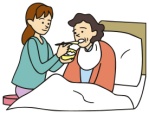 入院受入可能な
全医療機関
在宅療養
小康期
発生段階ごとの主な対策の概要
未発生期
海外発生期
県内発生早期
県内感染期
小康期
対策の
　考え方
実施体制
国、県、市町村等を挙げての体制強化
★緊急事態宣言が出された場合は、市町村対策本部の設置
県対策本部の設置
サーベイランス・情報収集
発生段階に応じたサーベイランスの実施
患者の全数把握
入院患者、死亡者の状況把握
学校等における集団発生の把握
情報提供・共有
一元的な情報発信、県民への分かりやすい情報提供
相談窓口等の充実・強化、県民への情報発信の強化
流行のピークをできるだけ遅らせ体制の整備を図る
予防・まん延防止
水際対策の実施
住民等に対する手洗い、咳エチケット等の勧奨
特定接種の準備・実施
住民接種の準備・実施
★不要不急の外出の自粛要請、学校等の施設の使用制限
効率的、効果的に医療を提供し、健康被害を最小限にとどめる
医療
「帰国者接触者外来・相談センター」の設置
状況に応じて一般医療機関における診療の開始
★臨時の医療施設の設置
県民生活・
経済の安定
県民生活、県民経済への影響を最小限にとどめる
消費者の適切な行動の呼びかけ、事業者の買占め等生じないよう要請
★緊急物資の輸送、生活関連物資等の価格安定の措置
（注）段階はあくまで目安として、必要な対策を柔軟に選択し実施する。　　　　★は緊急事態宣言が出された場合のみ必要に応じて実施する措置